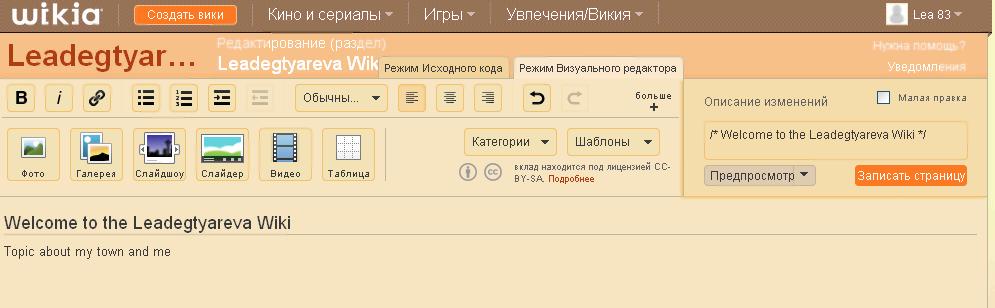 Wikia
Дегтярева Елена Александровна
учитель английского языка
Рабочая панель
Управляющие кнопки
ссылка
текст набираем как в вики
Шаблоны
Загрузка
Удобно, что не надо связывать картинку с текстом через ссылку, 
просто нужно ее загрузить или найти через поисковик
Слайд-шоу
Видеоролик